Welcome to Year 2 of PBIS School-Wide COACHES Training!
As you wait for the training to begin, please:

Update your display name in Zoom to read: [Your School], [Your Name] (e.g., Eastside HS, Joe Clark)
This will help us create breakout rooms!
Pull up your current action plan
Enter your attendance by following the hyperlink or through nepbis.org
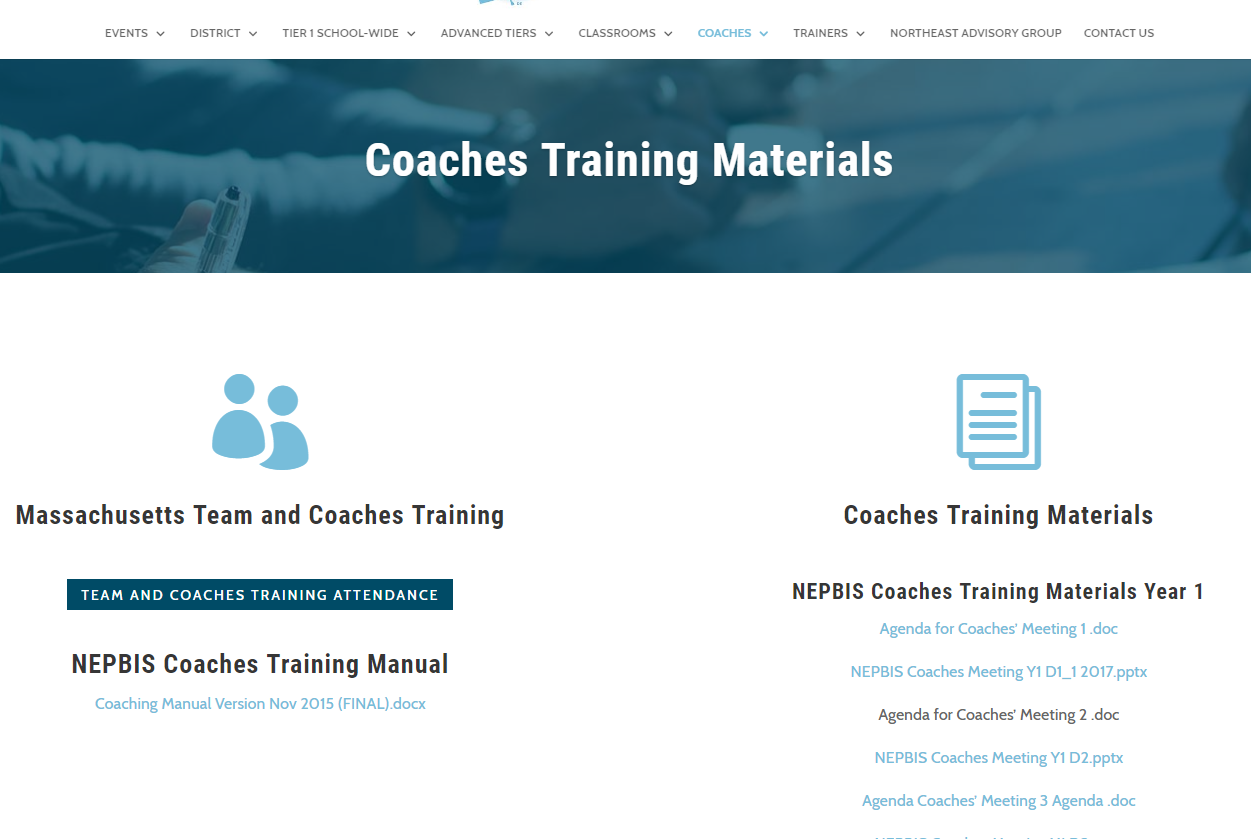 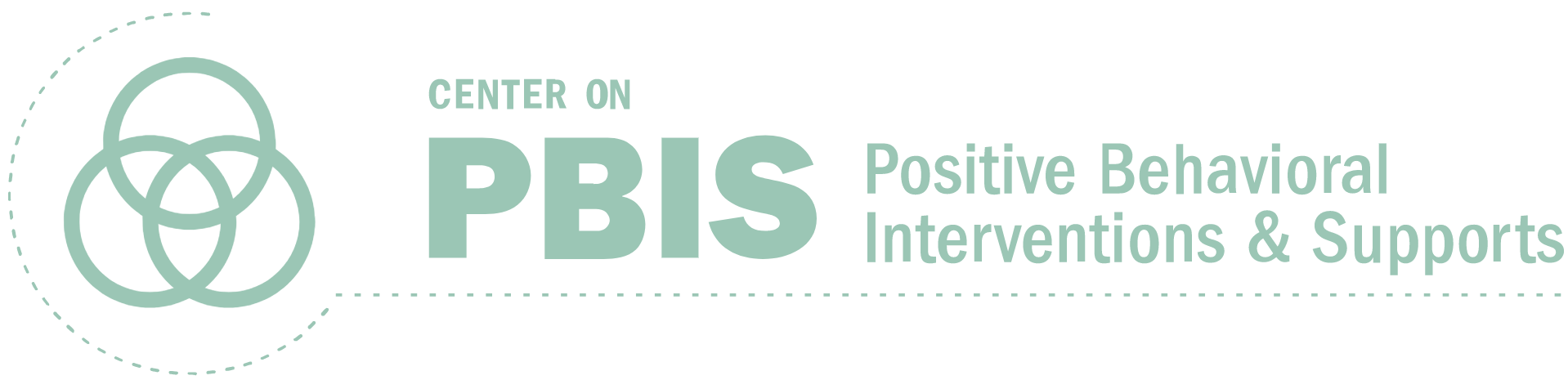 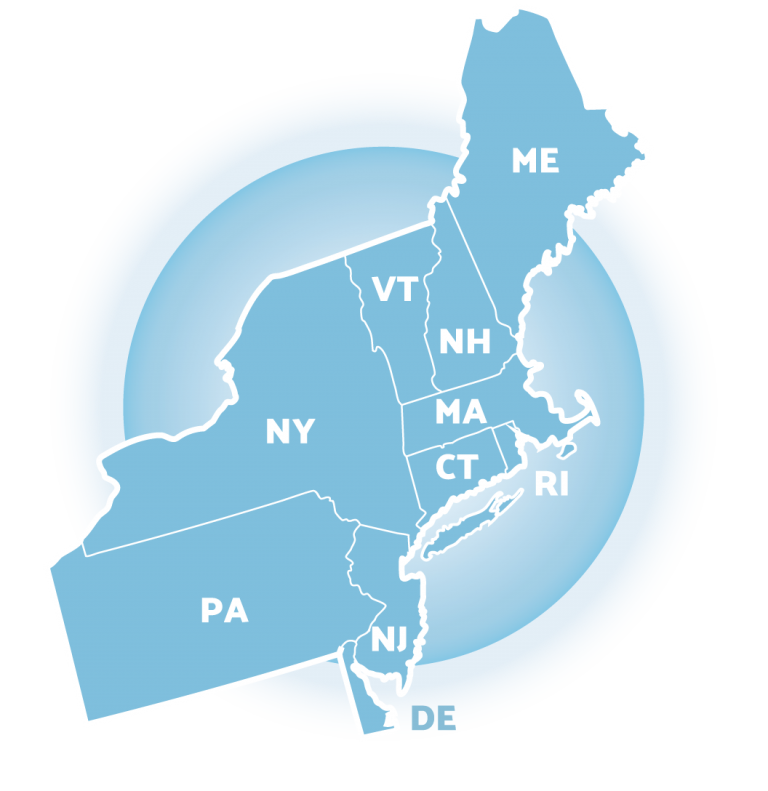 NEPBIS School-Wide Coaches TrainingYear 2: April
[Insert Trainer Names]

with support from Brandi Simonsen, Jen Freeman, Susannah Everett, 
Adam Feinberg & Katie Meyer
Agenda & Coaches' Tasks
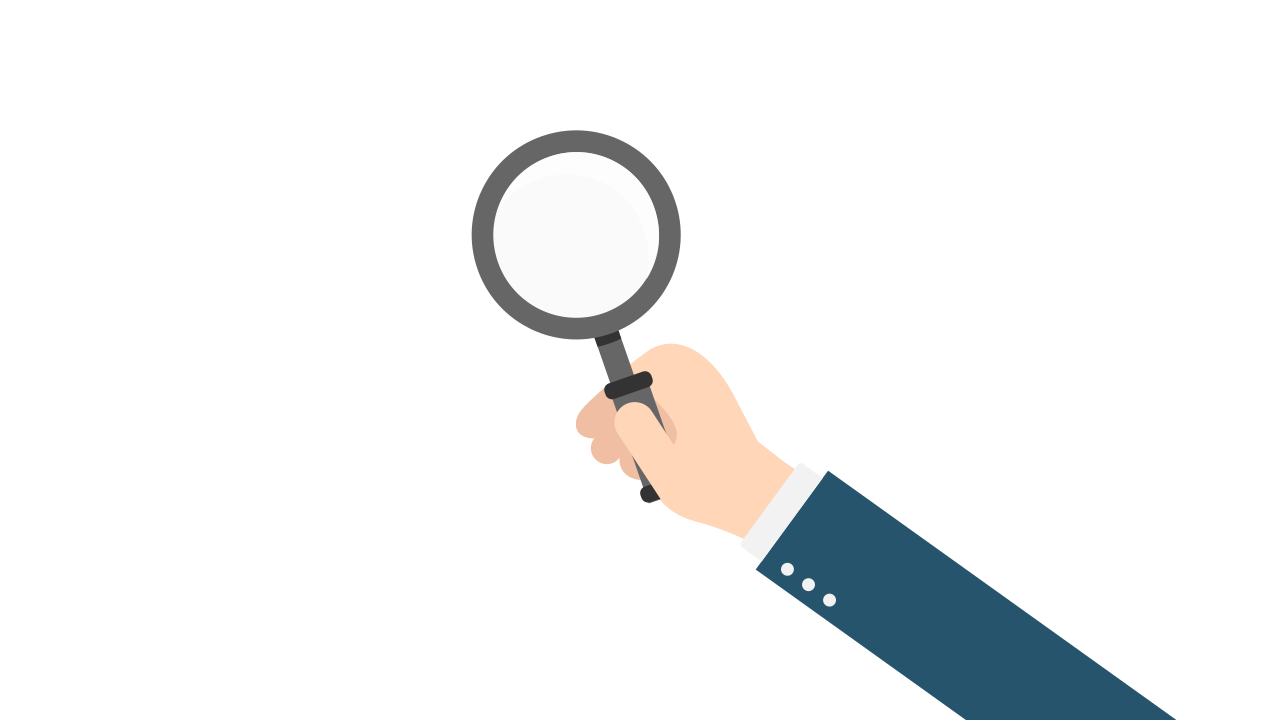 EXPECTATIONS
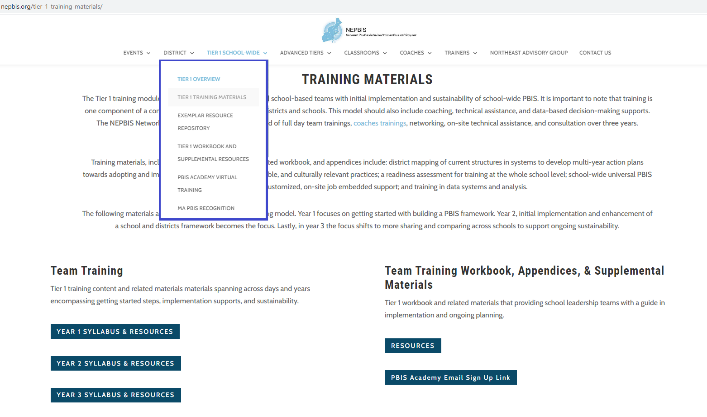 NEPBIS.ORG
[Speaker Notes: Trainer note: Please remind participants of Year 2 Syllabus access as well as the reminder email sign up link if they are not receiving reminder emails. Remind them of their Cohort Group (e.g. 6A)]
LEGEND
Discussion
Poll
Activity
&
Positive & Negative Examples
Preview
ACTIVITY: ATTENDANCE
Scan QR code on the left or follow the URL posted in the chat to access the online attendance survey
Follow prompts to enter attendance information
Notify trainers if you require assistance (e.g., identifying your cohort or cohort group)
	  
1 minute
Scan QR code on the left or follow the URL posted in the chat to access the online attendance survey
Follow prompts to enter attendance information
Notify trainers if you require assistance (e.g., identifying your cohort or cohort group)
	  
1 minute
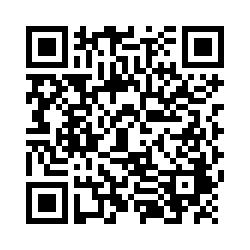 You are in Cohort 7
[Speaker Notes: TRAINERS –
Post a link to the attendance survey (below) in the chat for those who do not use the QR code on the slide:

https://uconn.co1.qualtrics.com/jfe/form/SV_0iZuJ0aKCo5IkG9]
Did your team PIVOT your PBIS implementation during the ’20-’21 school year due to the COVID-19 pandemic?
If your school:
OR
Schools meeting criteria will receive...
A certificate of recognition
A shoutout in The Progress Monitor and cohort training
One  free registration to the NEPBIS Forum in May 2021
Then, follow this link to let us know about it!
[Speaker Notes: Survey Link: https://uconn.co1.qualtrics.com/jfe/form/SV_1CkeJFo0d9xCt25]
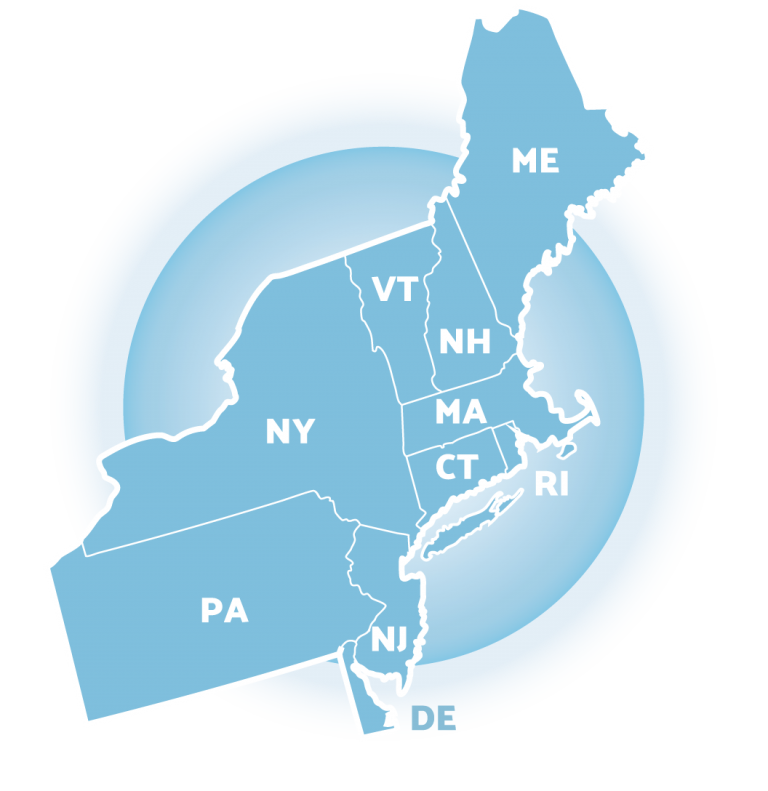 REVIEW: Glows & Grows
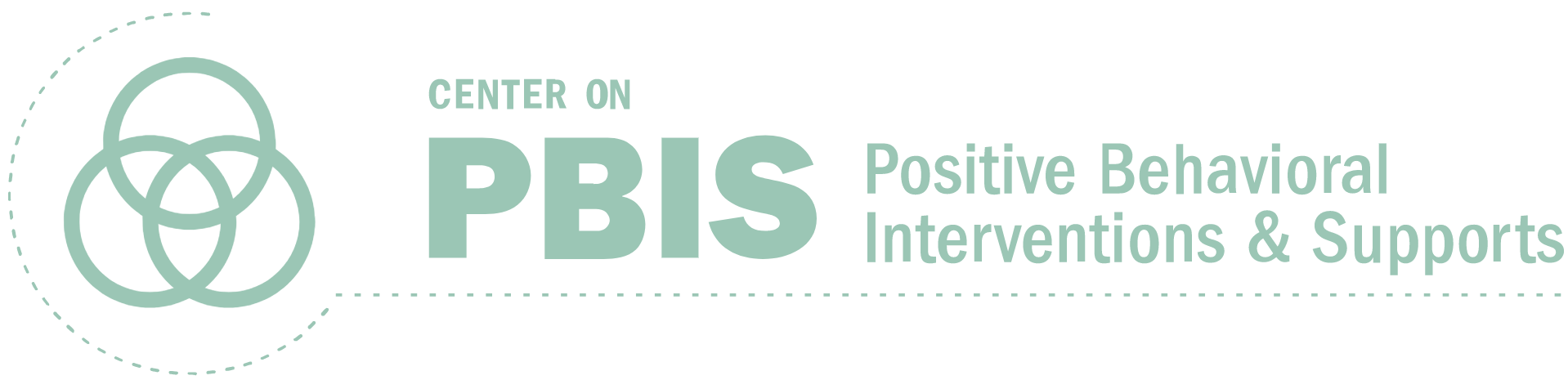 MONITORING & EVALUATING PBIS PRACTICES
STEPS FOR SELECTING, MONITORING, & EVALUATING SWPBIS PRACTICES
BIG IDEAS
DISCUSSION: GLOWS & GROWS
Something to celebrate & something you’re working on related to:

Establishing goals and evaluation questions
Getting input from staff & other stakeholders on goals
Identifying data to answer evaluation questions
20 minutes
Whole Group
OVERVIEW OF ASSESSMENT TOOLS
Self-Assessment Survey, School Climate Survey, Tiered Fidelity Inventory
[Speaker Notes: TRAINERS: All schools participating in the PBIS Academy are expected to complete the TFI this spring. Briefly review the SAS and School Climate Survey as additional assessment options.]
SELF ASSESSMENT SURVEY (SAS)
SCHOOL CLIMATE SURVEY
A modified version of the survey that takes into account remote and hybrid learning modalities is available at https://nepbis.org/district-data-tools-resources/
[Speaker Notes: Modified School Climate Survey: https://nepbis.org/district-data-tools-resources/]
TIERED FIDELITY INVENTORY (TFI)
Assessment & walkthrough can be conducted remotely
[Speaker Notes: TFI remove walkthrough brief: https://www.pbis.org/resource/conducting-the-tiered-fidelity-inventory-and-walkthrough-remotely]
TFI FORMAT
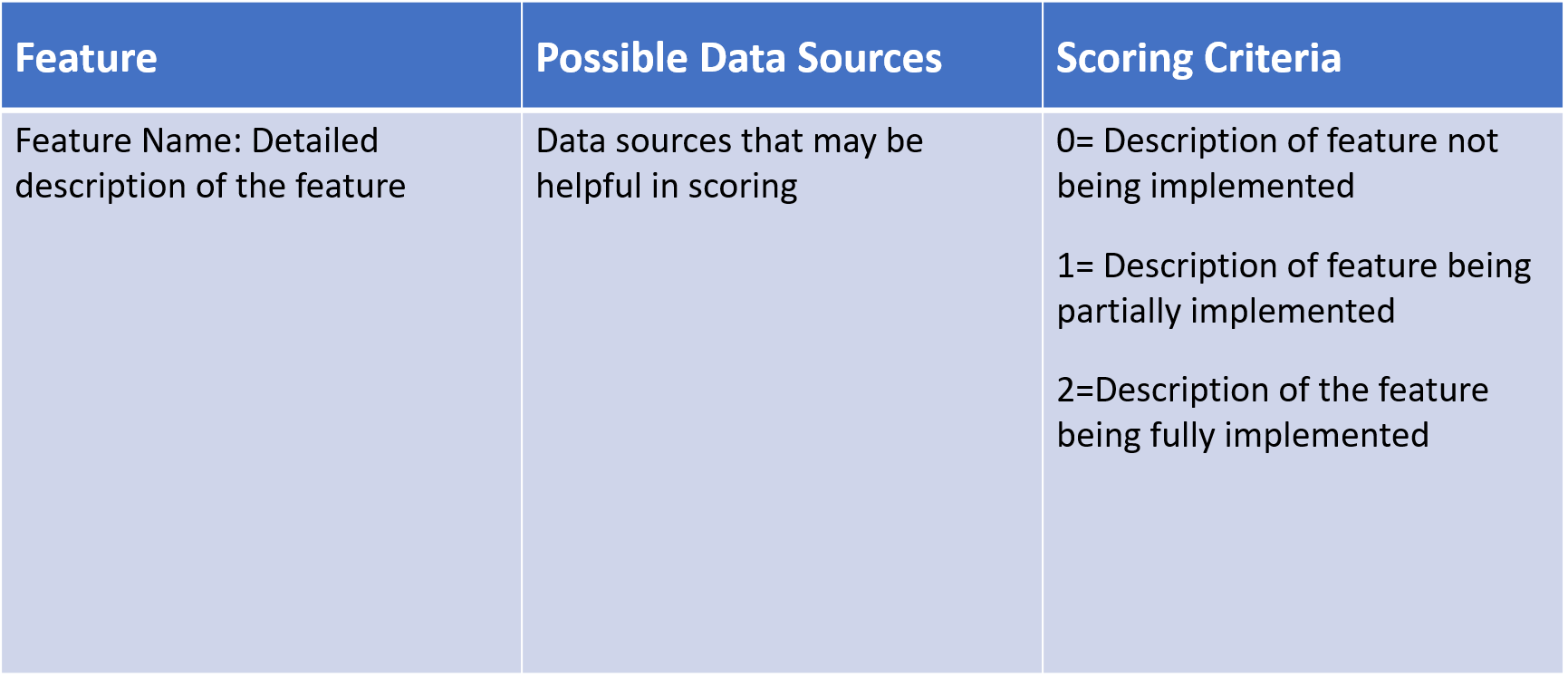 Tier 1 = 15 items
Team Subscale – 2 items
Implementation Subscale – 9 items
Evaluation Subscale – 4 items
TFI REPORTS
Use the Scale, Subscale and Item reports to guide action planning.
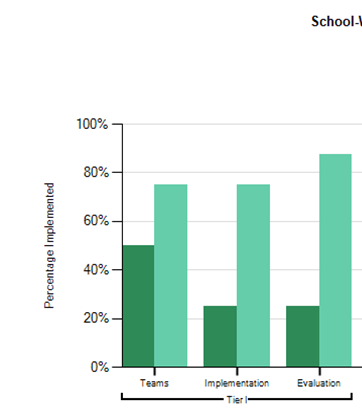 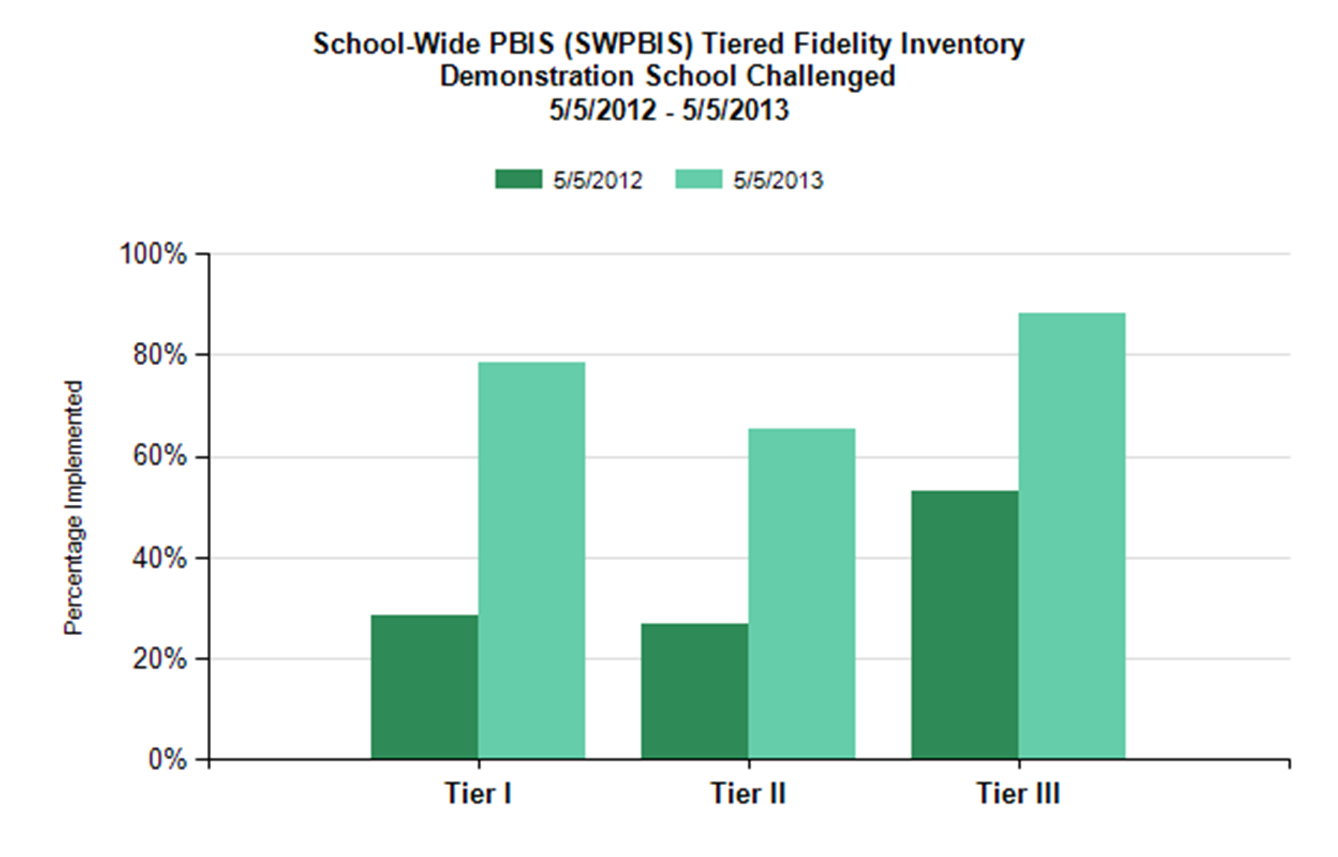 The Integrated Companion Guide supports alignment of cultural responsiveness and mental health & wellness with the PBIS framework.
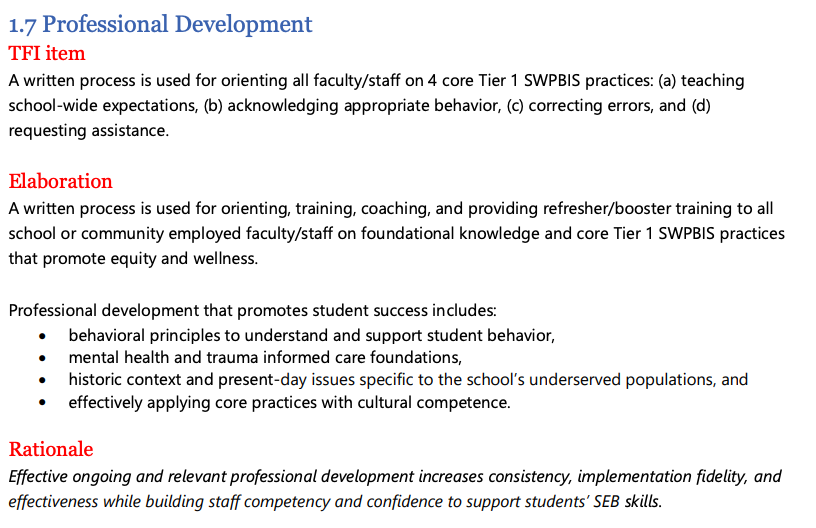 INTEGRATED TFI COMPANION GUIDE
[Speaker Notes: TRAINERS: The Integrated TFI Companion Guide combines guidance from the Cultural Responsiveness Field Guide, the Interconnected Systems of Support Action Planning Field Guide, the Returning to School During and After Crisis Guide, and the Teaching Social Emotional Competencies within the PBIS Framework Brief. You may want to model pulling this tool up on the pbis.org website using the search feature.

Integrated TFI Companion Guide: https://www.pbis.org/resource/integrated-tiered-fidelity-inventory-companion-guide]
PREVIEW ACTIVITY: REVIEW & SCHEDULE TFI
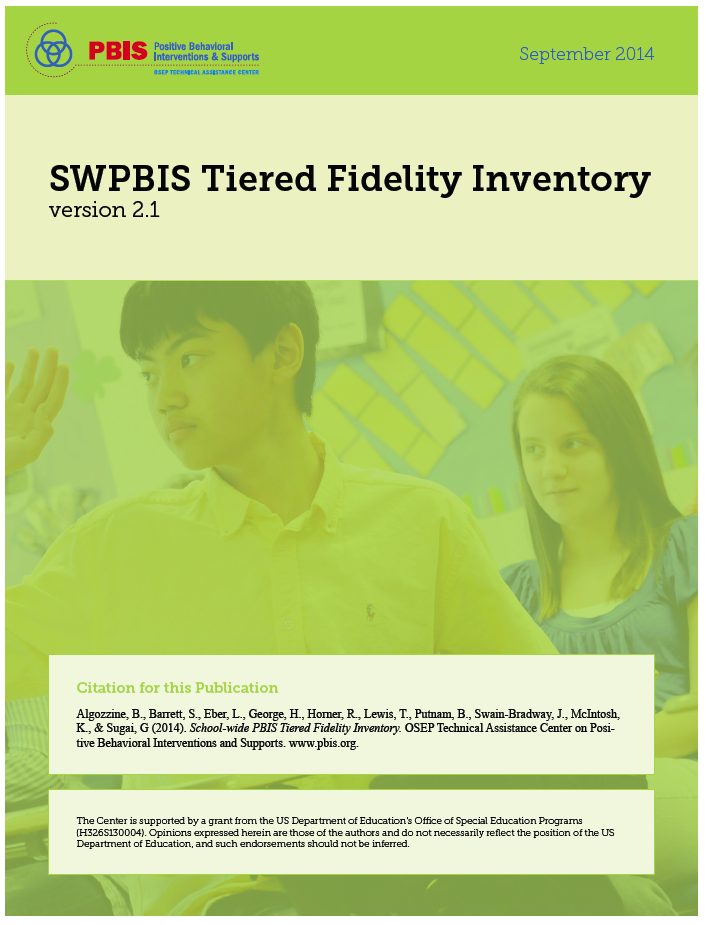 Pull up your team meeting schedule and set a time to complete the TFI with your trainer.
Review the Integrated Companion to the TFI and identify 1-3 items to focus on as a team.
Discuss whether you want to conduct any of the other assessments this year (e.g., school climate).
15 minutes
Teams
ACTIVITY: PREVIEW INTEGRATED TFI COMPANION GUIDE
Review the 15 items in the Integrated Guide. 
Highlight 1-3 items to inform your action plan and implementation of PBIS at your school.
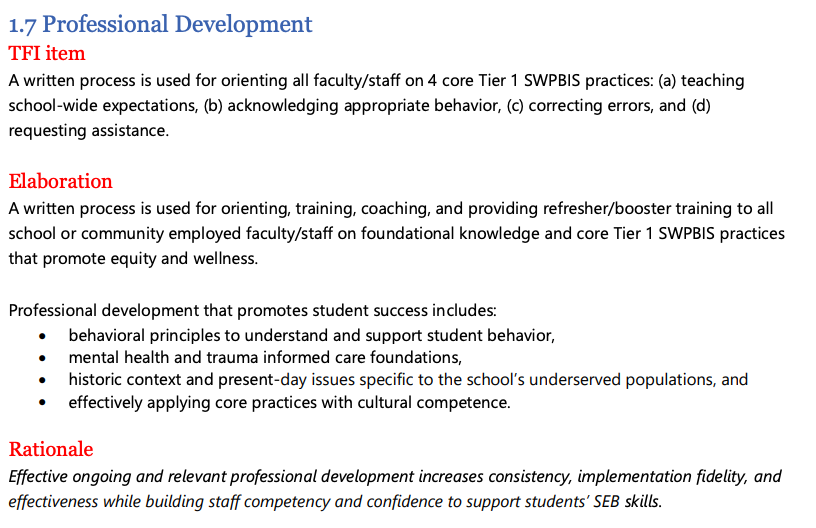 With Co-Coach
20 minutes
[Speaker Notes: TRAINERS: Paste link in chat before sending to breakout rooms.

Integrated TFI Companion Guide: https://www.pbis.org/resource/integrated-tiered-fidelity-inventory-companion-guide]
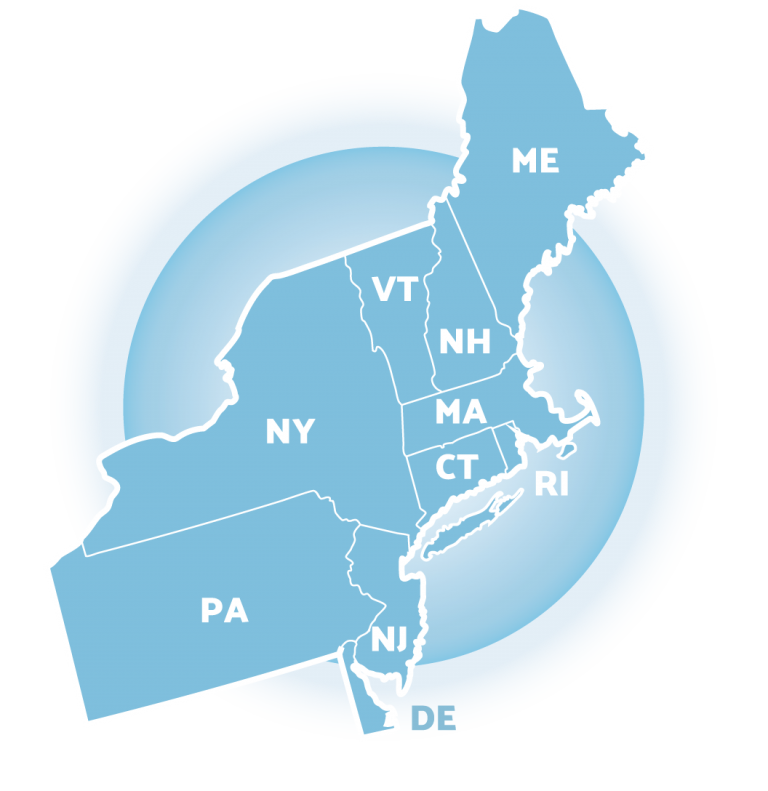 COMPLETING THE TIC WITH YOUR TEAM
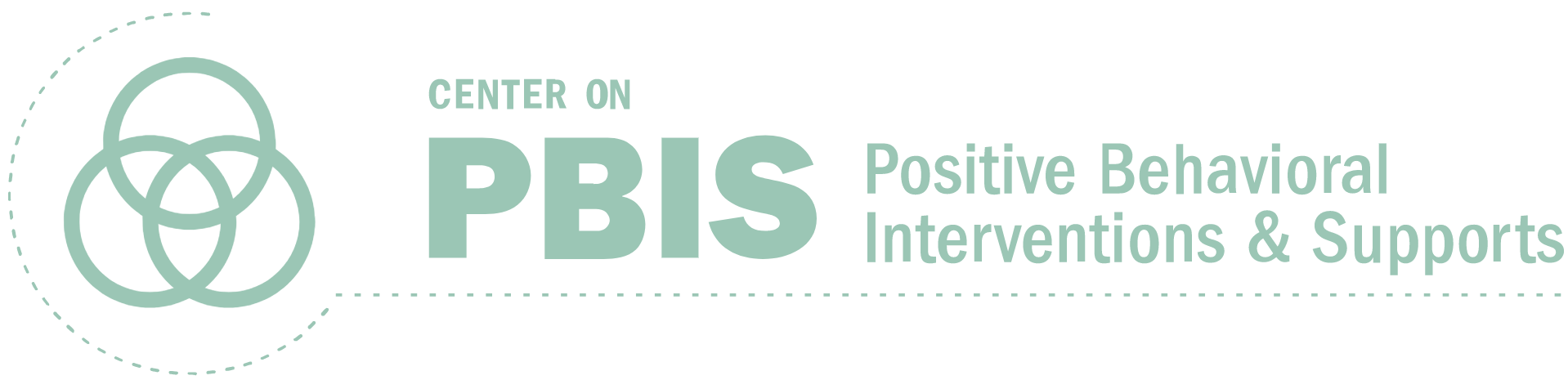 ACTIVITY: TEAM IMPLEMENTATION CHECKLIST
COACHES (1 per team) go to www.pbisapps.org and login at the top right corner.
If you haven't set up your password, go through the “forgot password” process.
Select PBIS Assessment. Under Surveys Currently Open, Select Team Checklist 3.1.
Click “Take Survey” and find the Team Checklist.
Select  under the “Action” column . 
Complete TIC as a team
Review Reports to support your action planning.

Compare results from this administration to previous. 	
Identify 1 celebration and 1 priority for improvement.
Teams		 35 minutes
[Speaker Notes: TRAINERS: Model pulling up the TIC in PBISApps so coaches are prepared to complete this with their teams at the start of the team training day. Teams will begin the April team training in breakout rooms to complete the TIC.]
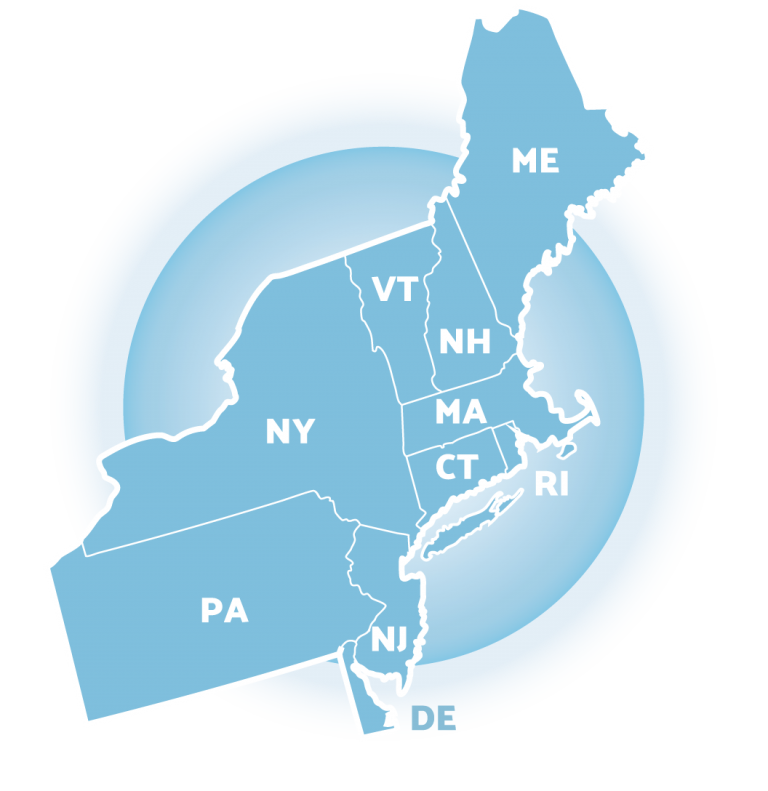 TEAM PLANNING TIME
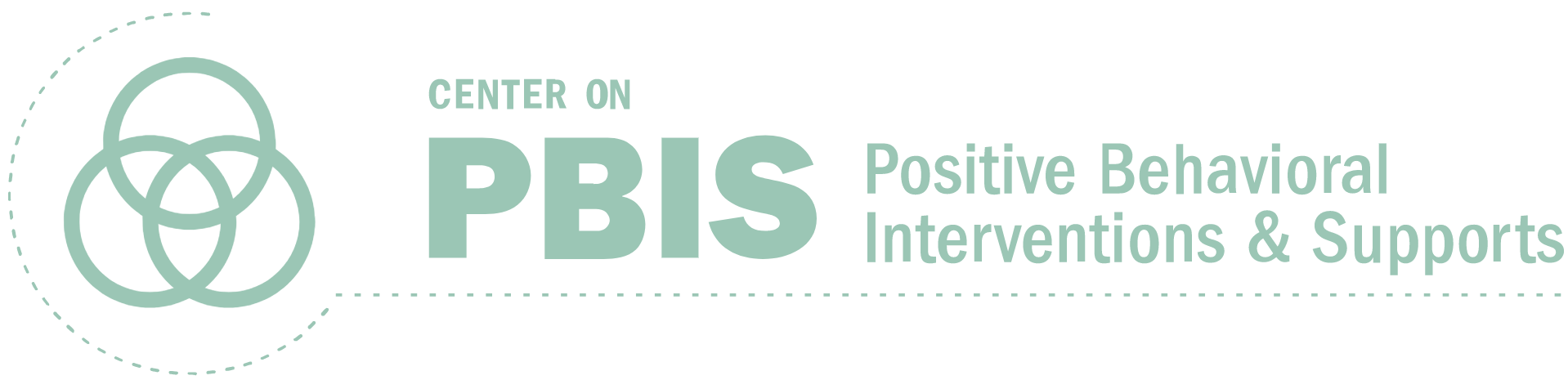 PREVIEW ACTIVITY: TEAM PLANNING TIME
Pull up your team meeting schedule and set a time to complete the TFI with your trainer.
Review the Cultural Responsiveness Companion to the TFI and identify 1-3 items to focus on as a team.
Discuss whether you want to conduct any of the other assessments this year.
Action plan or work on any of the getting started steps we’ve covered.
Prepare to present 1 goal or accomplishment from your group.
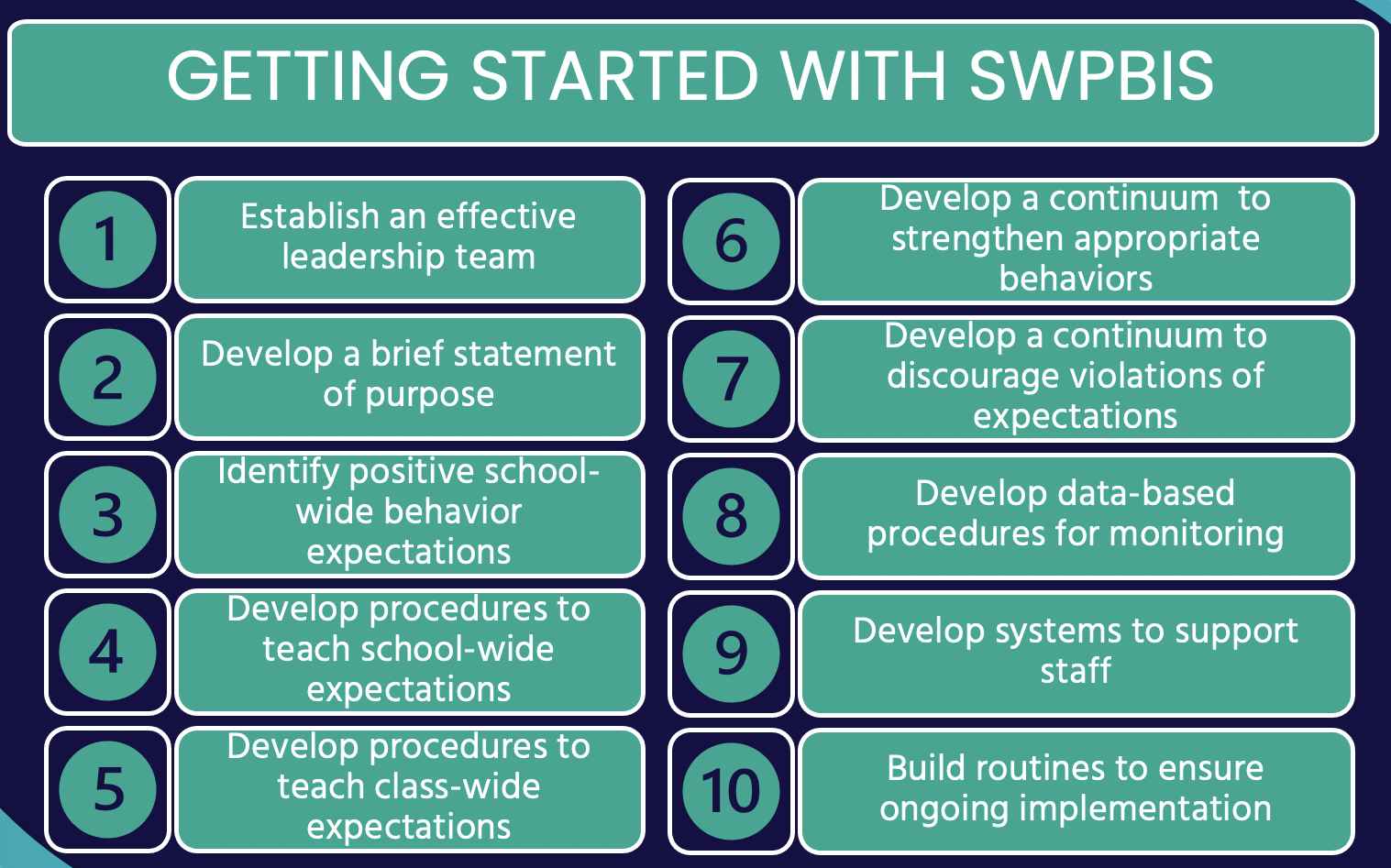 Consider breaking into smaller groups for efficiency. We can create additional breakout rooms.
45 minutes
Teams
ACTIVITY: SHARE OUT
Share 1 goal or accomplishment from your team.
Related to your TIC
Any of the getting started steps/products
Pertaining to your action plan
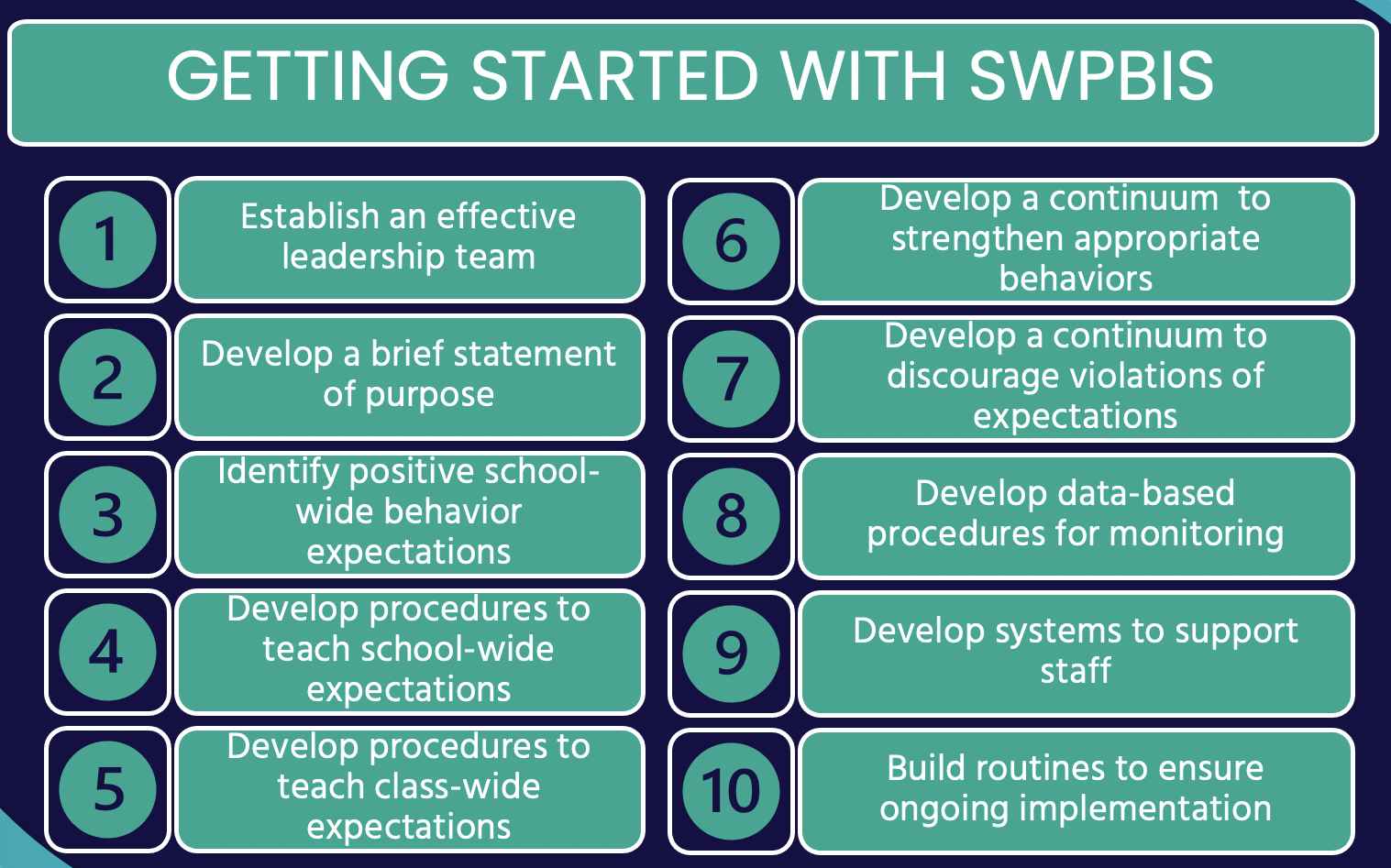 10 minutes
Whole group
DISCUSSION
Share your action plan with your trainer so they can support you and provide feedback.
With your co-coach, review your action plan and plan how to utilize the team planning time
What do you want to work on?
What materials do you need?
Does it make sense to break into smaller groups?
How can we help?
Co-Coaches
15 minutes
AGENDA & FOLLOW-UP
What questions do you have on today’s content?
What questions do you have on the follow-up tasks?
APRIL TEAM AGENDA
RESOURCES
Descriptions & copies of Assessments on PBIS Assessment

Integrated TFI Companion Guide
[Speaker Notes: Resources:
Descriptions and copies of Assessments on PBIS Assessment: https://www.pbisapps.org/Applications/Pages/PBIS-Assessment.aspx
Integrated TFI Companion Guide: https://www.pbis.org/resource/integrated-tiered-fidelity-inventory-companion-guide]
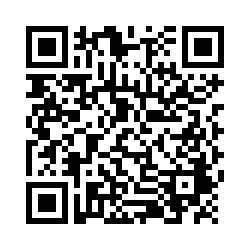 EVALUTION
Please remember to complete the evaluation to receive your PDPs! 
Scan the QR code to access.
[Speaker Notes: TRAINERS -
Put link to evaluation (below) in the chat for those who do not use the QR code:

https://uconn.co1.qualtrics.com/jfe/form/SV_5BXYIXLvg0qmSzP]